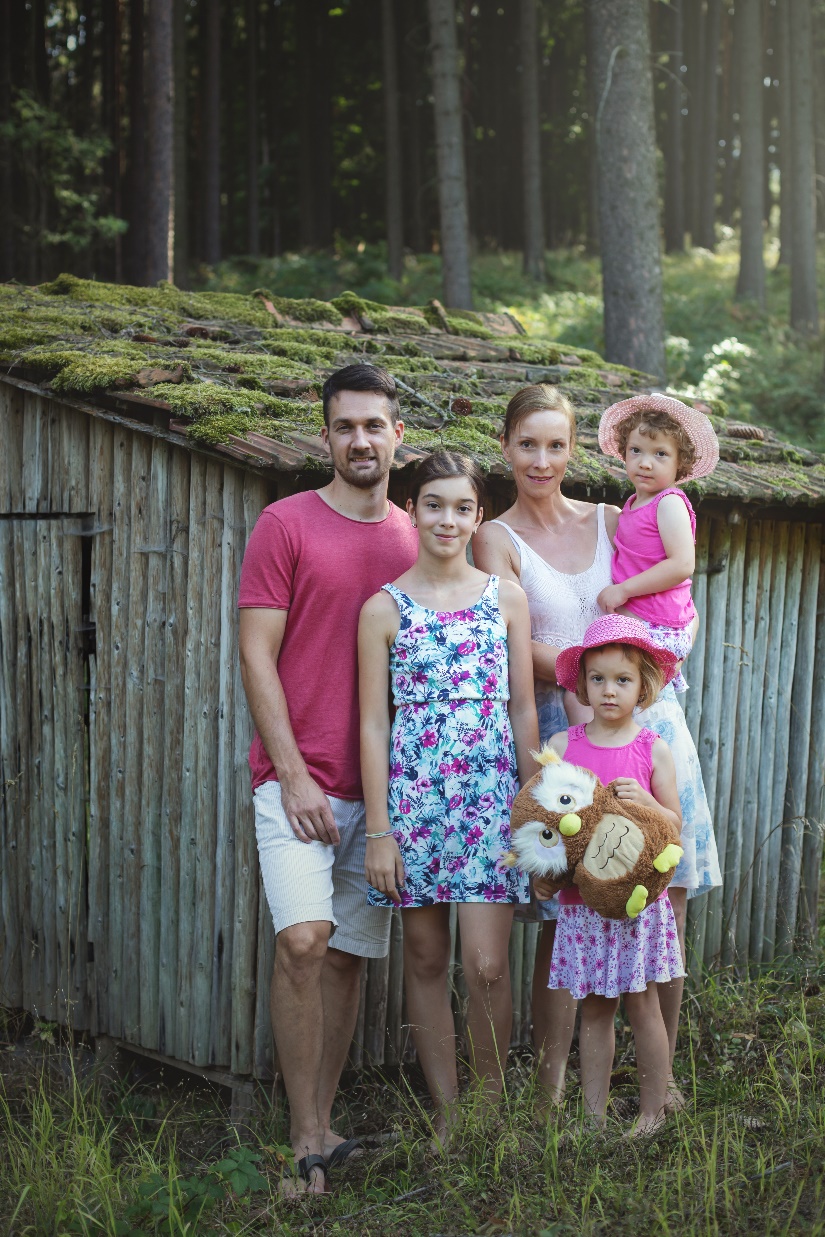 IMAp05 Geometrie 1 (podzim 2020)
Mgr. Leni Lvovská, Ph.D.
Masarykova univerzita  Pedagogická fakulta | Katedra matematikyPoříčí 31, Brno | Tel.: +420 5 49 496423 E-mail: lvovska@ped.muni.cz

FB, IG: @lenylvovska
1
Literatura:
L. Lvovská, M. Francová: Texty k základům ELEMENTÁRNÍ GEOMETRIE pro studium učitelství 1. stupně základní školy. Brno: MU, 2014
L. Lvovská: Sbírka úloh z ELEMENTÁRNÍ GEOMETRIE pro stadium učitelství 1. stupně základní školy. 2019 (pracovní verze textu)
Učebnice matematiky pro základní školy
2
Co je úkolem učitelů geometrie na základních školách?Jak stará geometrie je a co do ní patří?
Mgr. Leni Lvovská, Ph.D., Mgr. Jitka Panáčová, Ph.D. / Katedra matematiky
3
Co je úkolem učitelů na základních školách?
Vytvořit u žáků kvalitní základy geometrických znalostí
Podněcovat abstraktní geometrické myšlení žáků takovým způsobem, aby žáci byli schopni je sami nadále rozvíjet v oblastech, které si sami zvolí
Tento předmět je koncipován tak, aby si budoucí učitelé vytvořili nadhled a sledovali propojení geometrie s dalšími oblastmi matematiky a ostatních disciplín
Mgr. Leni Lvovská, Ph.D., Mgr. Jitka Panáčová, Ph.D. / Katedra matematiky
4
Jak stará geometrie je a co do ní patří?
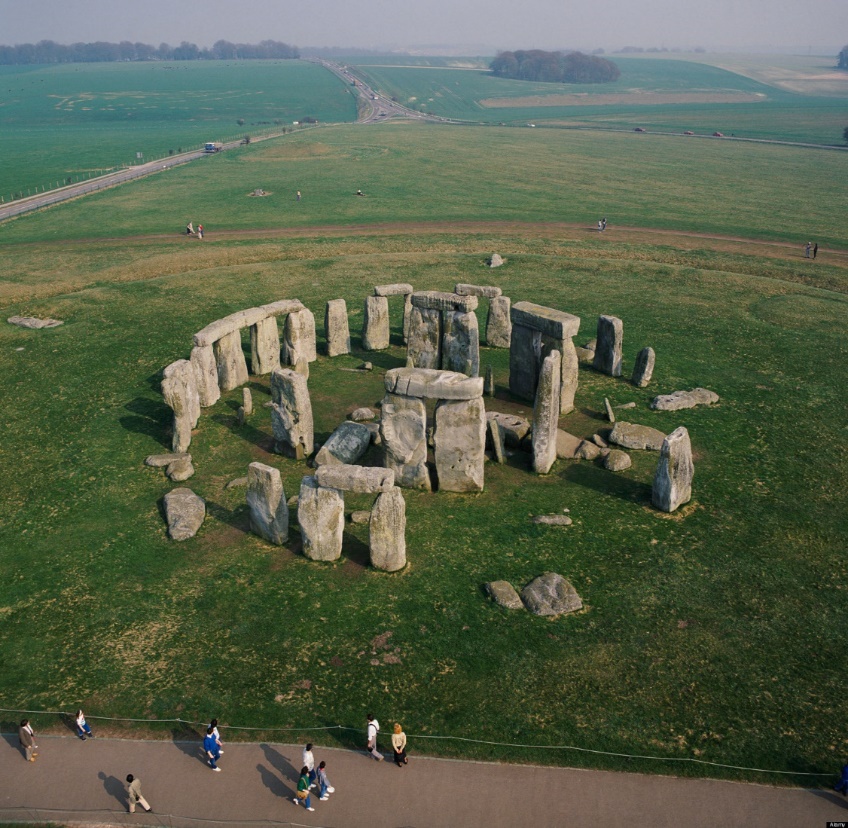 Definujte zápatí - název prezentace / pracoviště
5
Co je geometrie a co do ní patří?
Vše, co dokumentuje pochopení a využití tvarů
Všude kolem nás je přítomen jistý prvek geometrické abstrakce
Geometrická abstrakce se promítá do všech dalších matematických i nematematických disciplín
Geometrické myšlení je příznačné po tisíce let
Mgr. Leni Lvovská, Ph.D., Mgr. Jitka Panáčová, Ph.D. / Katedra matematiky
6
Geometrie 1
Opakování a upřesnění geometrických pojmů, se kterými jsme se setkali na ZŠ a SŠ
Přiblížení podstaty axiomatické výstavby geometrie, především vytváření nových pojmů pomocí pojmů dříve zavedených
Naznačeny otázky, které souvisí s axiomatickou výstavbou geometrie
Mgr. Leni Lvovská, Ph.D., Mgr. Jitka Panáčová, Ph.D. / Katedra matematiky
7
Motivační úloha
Úloha 1 : Ve staré Babylónii potřebovala moudrá královna získat pozemek od loupeživého kupce. Navrhla množství zlata, které mu dá za pozemek ohraničený kůží z jeho největšího vola, do které udělá otvor. Kupec se usmíval pod vousy, neboť si představil plochu o obsahu kůže z jeho vola a hromada zlata přišla mu dvojnásobná za libovolně velký pozemek vymezený kůží. Když ho ale královna přivedla k pozemku, zblednul. Jakým způsobem moudrá královna udělala otvor v kůži a obvod pozemku vytyčila?
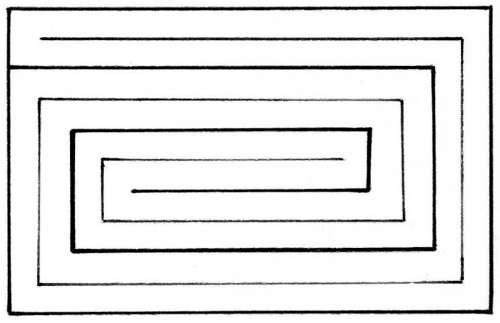 Analogické zadání: Prolezu otvorem v pohlednici?
9
Motivační úlohy
Úloha 2 : 
V království měli dva různě velké čtverce vzácné zlaté látky. Potřebovali udělat nový královský trůn, kterým bude tato látka pokrytá. Jak velký nový čtverec mohou udělat z těchto dvou čtverců, aby látka nezbyla? 
Uvažujte např. čtverce o stranách 30cm a 40cm.

A jakým způsobem má švadlena látku rozstříhat?
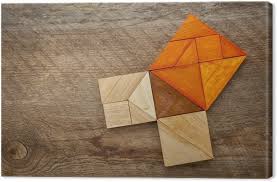 11
Historické úlohy
12
Historické úlohy
13
Různé metody zkoumání geometrie
Úvodem si uvědomíme, že geometrie je dnes rozsáhlý vědní obor. Geometrické objekty a prostory, jejich vlastnosti a vzájemné vztahy můžeme zkoumat různými metodami. 
Syntetická geometrie - axiomatický přístup
 Analytická geometrie
 Diferenciální geometrie
 Kleinova (transformační) geometrie
14
V rámci syntetické geometrie se objevuje axiomatický přístup ke geometrii. Axiomatický přístup znamená budovat nějakou teorii z co nejmenšího počtu jednoduchých pravidel (axiomů). 
Náznaky se objevily už u Eukleida z Alexandrie, který formuloval slavných 5 postulátů. 
V moderním pojetí jsou ukázkou axiomatického přístupu ke geometrii Hilbertovy axiómy.
ě
Axiomatická výstavba geometrie
Počátky geometrie jako vědecké disciplíny ve 3. stol. př. n. l.

Řecký matematik Eukleides shrnul ve své knize ZÁKLADY dosavadní znalosti prostorových a rovinných útvarů, utřídil je a vyslovil 5 postulátů = axiomů, které shrnovaly vztahy (relace) mezi třemi základními geometrickými objekty = BOD, PŘÍMKA, ROVINA
16
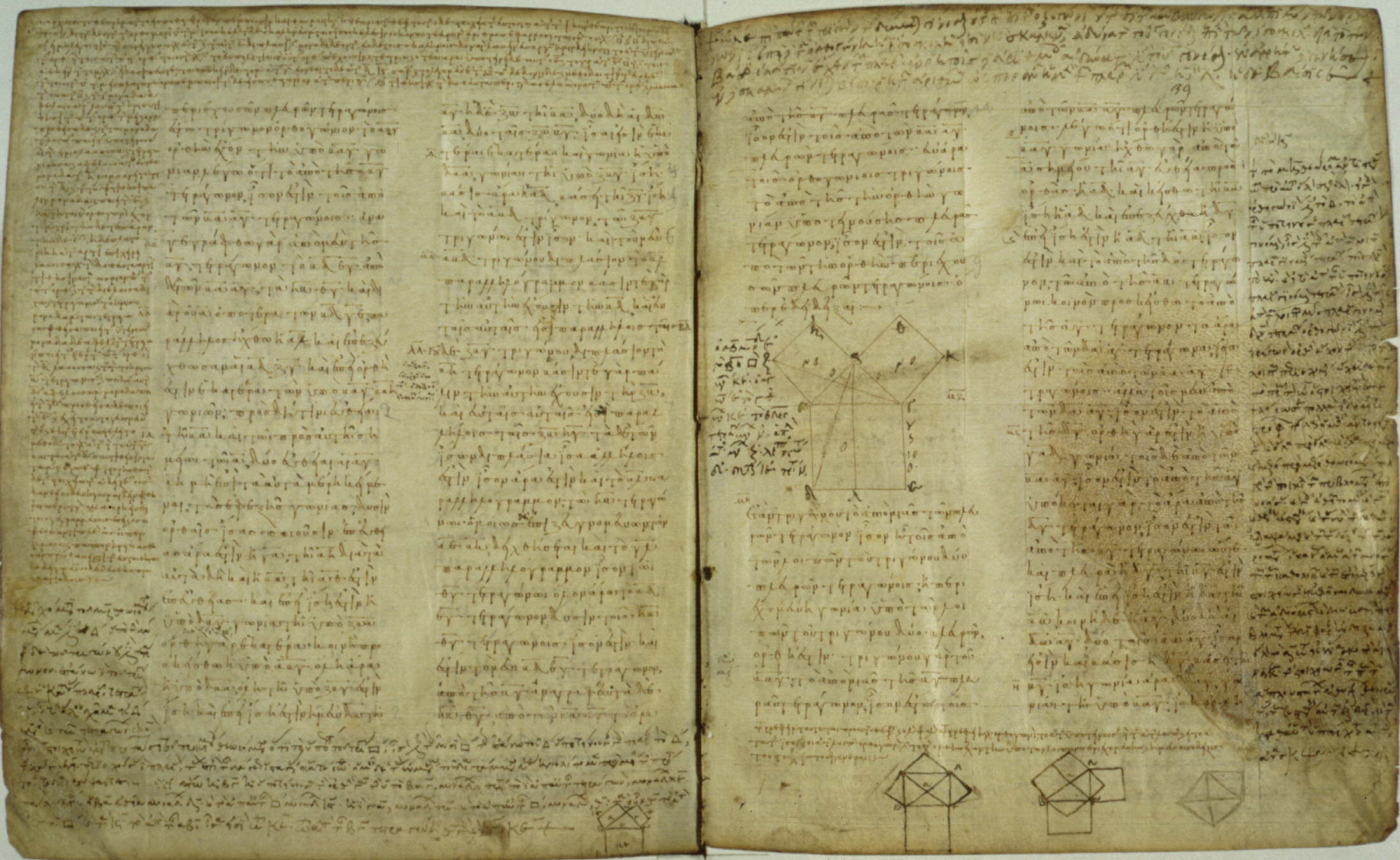 Definujte zápatí - název prezentace / pracoviště
17
Axiomatická výstavba geometrie
AXIOM = základní věta, jejíž správnost nedokazujeme, ale uznáváme za správnou na základě dosavadních zkušeností; vystupují v ní základní pojmy bod, přímka, rovina, které nejsou definovány. Pomocí těchto pojmů pak definujeme pojmy další a z axiomů pak deduktivně odvozujeme další platná tvrzení (věty)  
                   AXIOMATICKÁ VÝSTAVBA GEOMETRIE
18
EUKLEIDOVY ZÁKLADY
Obsahují 13 knih
Eukleides poznatky utřídil a podal jejich deduktivní důkazy
První snaha o deduktivní odvozování geometrických poznatků (znalosti z geometrie měli lidé už mnohem dříve)
19
EUKLEIDOVY ZÁKLADY
Eukleides si uvědomil, že není možné podat důkazy všech tvrzení, ale je třeba některé tvrzení považovat za pravdivé. Z těch pak vycházel a deduktivně odvozoval další poznatky (matematické věty). Jako první k tomu použil 5 postulátů.

Dedukce = logické vyvození, způsob logického myšlení postupujícího od obecného k jednotlivému (úsudek)
20
EUKLEIDOVY POSTULÁTY
Dvěma body lze vést jedinou přímku.
Úsečku je možno neomezeně prodloužit.
Z libovolného středu je možno libovolným poloměrem opsat kružnici
Všechny pravé úhly jsou shodné
Dvě přímky v jedné rovině, které protínají další přímku této roviny, se vždy protínají na té straně od této přímky, kde je součet přilehlých vnitřních úhlů menší než úhel přímý (180°)
21
EUKLEIDOVY POSTULÁTY
5. Eukleidův postulát je ekvivalentní s tvrzením = 			
		AXIOM ROVNOBĚŽNOSTI:

  „Nechť p je přímka a A bod, který na ní neleží. V rovině určené přímkou p a bodem A existuje právě jedna přímka procházející bodem A, která nemá s přímkou p žádný společný bod.“
22
5. POSTULÁT EUKLEIDA
Po Eukleidovi se řada matematiků snažila dokázat 5. postulát pomocí čtyř předchozích. Snahy o důkaz 5. postulátu trvaly více než 2000 let. 
Otázka o jeho závislosti/nezávislosti na přechozích čtyřech byla vyřešena až v 19. století matematikem Lobačevskim a nezávisle na něm matematikem J. Bolyaiem a K. F. Gaussem.
23
EUKLEIDOVSKÁ GEOMETRIE
Geometrii, kterou vybudoval Eukleides a která mezi axiomy přijala 5. postulát (=axiom rovnoběžnosti), nazýváme eukleidovská geometrie (žáci na ZŠ a SŠ)
Geometrii, která přijala negaci 5. postulátu nazýváme  tzv. neeukleidovská geometrie
24
ZÁKLADNÍ VÝZNAM AXIOMATICKÉ VÝSTAVBY TEORIE
Cesta, jak budovat axiomaticky ostatní matematické disciplíny
Vyjasnění požadavků, co musí axiomatický systém splňovat:
	- nezávislost axiomů (viz výše)
           - úplnost 
	- bezespornost (nelze odvodit větu V a zároveň její negaci V´)
25
INOVACE GEOMETRIE
Objevy neeukleidovských geometrií neoslabily význam geometrie eukleidovské
Potřeba precizovat Eukleidovy poznatky a závěry v průběhu 18. – 19. století.
David Hilbert – vytvořil ve svém díle Základy geometrie (1899) systém axiomů, ze kterého je možno deduktivně budovat eukleidovskou geometrii
Hilbertův axiomatický systém používáme dodnes
26
HILBERTOVY AXIOMY
5 skupin axiomů:
Axiomy incidence (I)
Axiomy uspořádání (U)
Axiomy shodnosti (S)
Axiomy spojitosti (D)
Axiom rovnoběžnosti (R)
27
GEOMETRIE
Eukleidovská – budovaná na základě axiomů 1 – 5
Absolutní – budovaná na základě axiomů 1 – 4
Lobačevského – budovaná na základě axiomů 1 – 4 a negace 5. axiomu – odporuje vžitým představám
28
Poznámky:
René Descartes (1596 -- 1650), Descartův spis La Géométrie, který byl vydán roku 1637 jako jeden z dodatků k jeho filozofickému dílu  Discours de la méthode (Rozprava o metodě), bývá často považován za počátek analytické geometrie jako vědy. Podrobněji viz literatura.
Johann Carl Friedrich Gauss (1777 -- 1855, Göttingen) byl slavný německý matematik a fyzik. Zabýval se zejména geometrií, matematickou analýzou, teorií čísel, astronomií, elektrostatikou, geodézií a optikou. Silně ovlivnil většinu z těchto oborů vědění. Mezi jeho stěžejní díla patří spis Disquisitiones Arithmeticae, který napsal již ve věku 21 let (1798; publikováno bylo ale až v roce 1801). Tato práce položila základy teorie čísel jakožto matematické disciplíny.
Georg Friedrich Bernhard Riemann (1826 -- 1866) byl německý matematik, který výrazně přispěl k rozvoji matematické analýzy a diferenciální geometrie. Na jeho myšlenkách byly dále rozvinuty například Riemannova geometrie, algebraická geometrie či teorie komplexních ploch. Tyto oblasti matematiky se staly základem topologie. V reálné analýze přispěl definicí Riemannova integrálu a rozvinul také teorii trigonometrických řad.
29